Theme: CINEMA
Topic: My favorite film
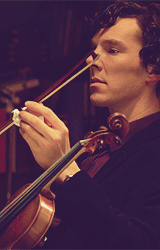 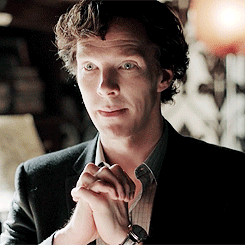 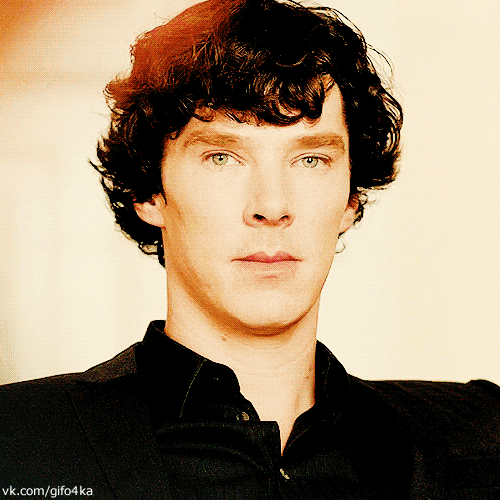 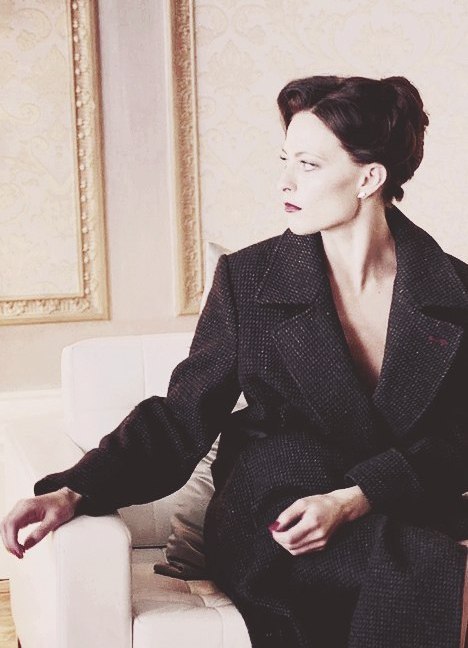 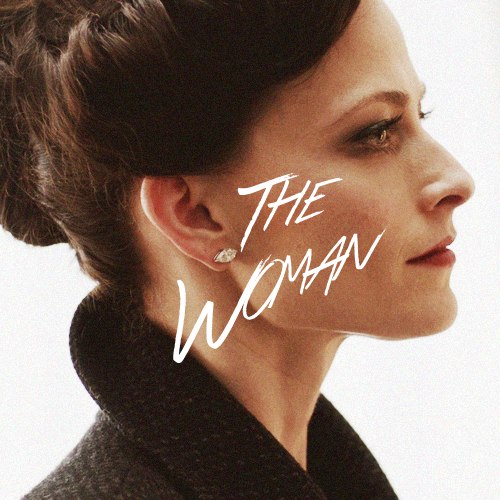 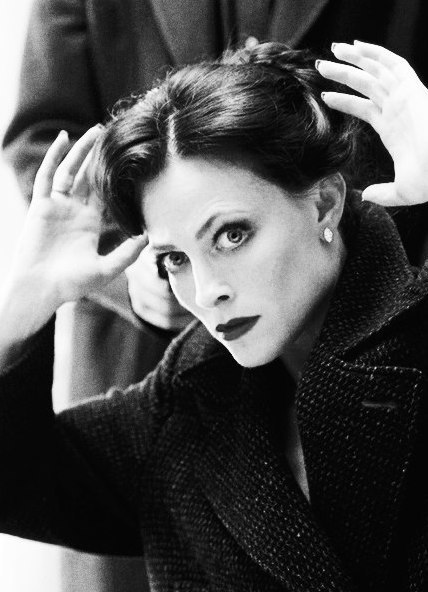 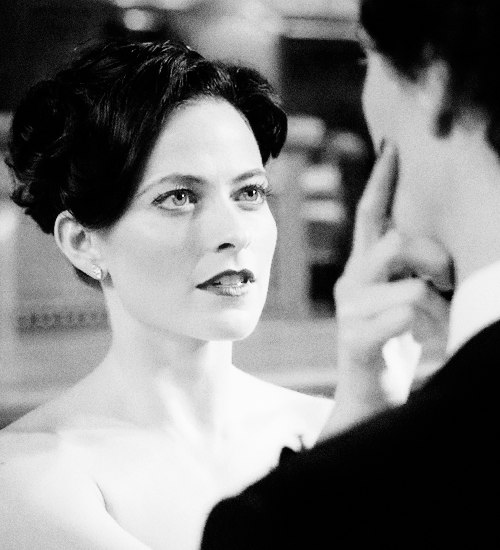 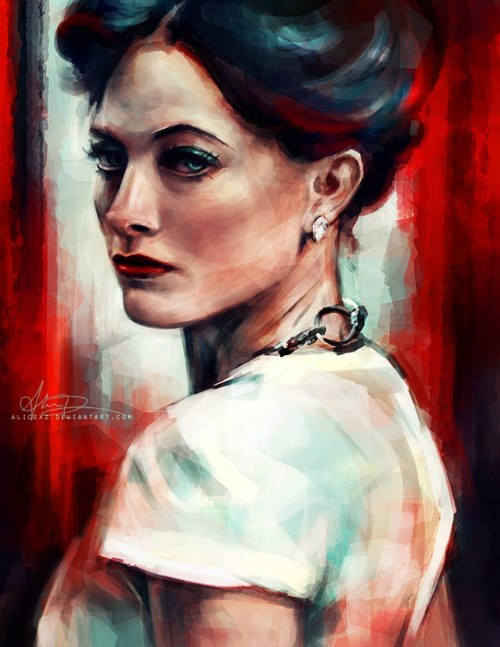 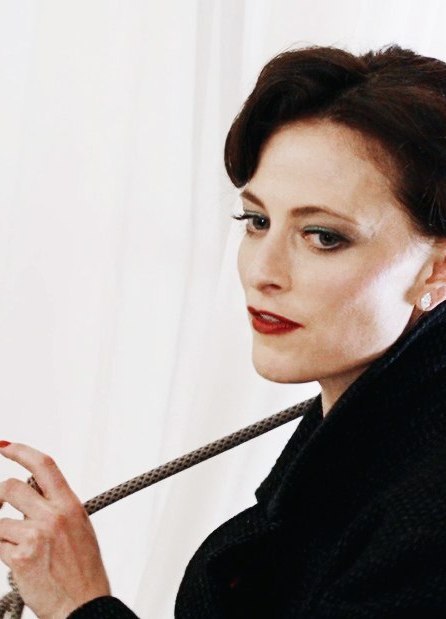 THE END